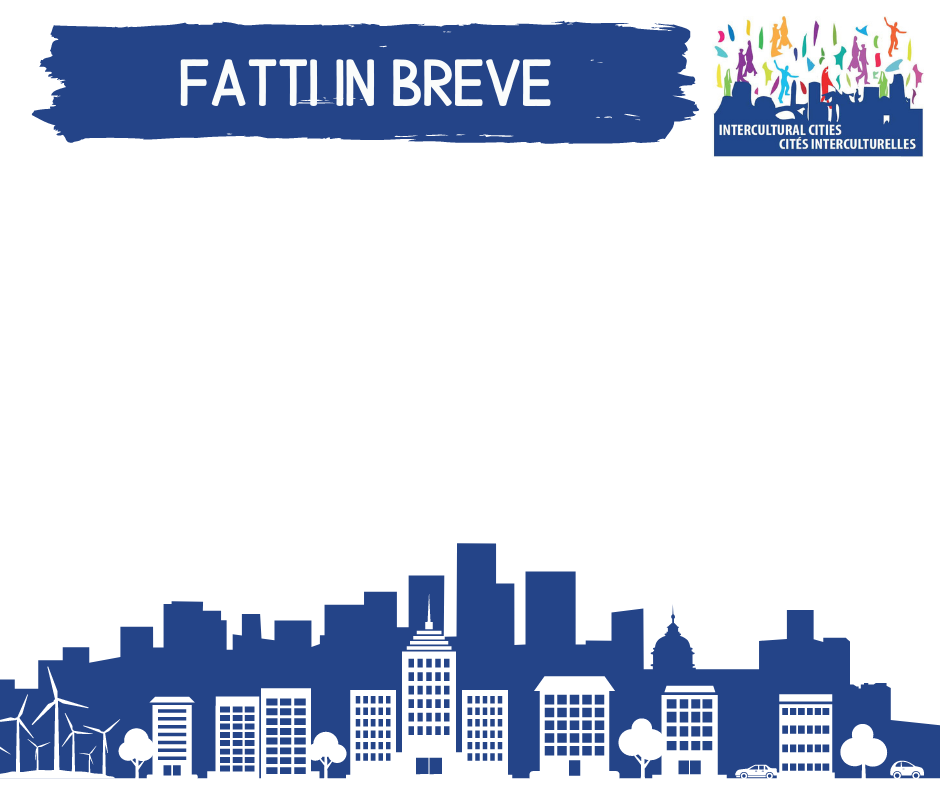 Inserire qui la vostra rubrica FAST FACT (Fatti in breve). Potete comunicare informazioni riguardanti le realizzazioni della vostra città, i dati pertinenti, le contro-narrazioni utilizzate per combattere le dicerie e la disinformazione, la vostra adesione al programma ICC! Potete scegliere il tipo di carattere e il colore che preferite.